الفصل الرابع: ماهية الضرائب وتنظيمها الفني
ماهية الضرائب
التنظيم الفني للضريبية
ماهية الضرائب وتنظيمها الفني
1
تمهيد
يتضمن فرض الضرائب تحويلا إجباريا لمبلغ من النقود من المؤسسات والأفراد إلى الحكومة، ولدلك تشكل الضريبة في الوقت الحاضر أهم مورد من موارد الدولة، في نفس الوقت فإنها تشكل أهم الأعباء المالية على الممولين. وعلى ذلك يكون من الضروري مراعاة تنظيمها تنظيما فنيا للتوفيق بين مصلحة الخزينة العامة وبين مصلحة الممولين، أي بين الحصيلة والعدالة.
ماهية الضرائب وتنظيمها الفني
2
أولا: ماهية الضريبة
1- مفهوم الضريبة
تعرف الضريبة بأنها:
فريضة مالية تقوم الدولة باقتطاعها جبراً من الأفراد في صورة نقدية، كمساهمة منهم في تمويل النفقات العامة وذلك من دون منفعة خاصة مباشرة تعود عليهم.
وعلى ذلك يمكن استنتاج العناصر الأساسية التي يقوم عليها تعرف الضريبة، وهي:
ماهية الضرائب وتنظيمها الفني
3
1-1- الضريبة تفرض وتجبى جبرا
بمعنى أن الخاضعين للضريبة ليس لديهم خيار في دفعها من عدمه بل أنهم ملزمين بأدائها دون النظر إلى رضاهم أو عدم رضاهم عن دفع الضريبة. فالدولة تنفرد بممارسة سلطتها في فرض وتحصيل الضريبة، وتقوم بدون اتفاق مع الممول بتحديد وعاء الضريبة وسعرها والمكلف بأدائها وأسلوب تحصيلها. فعلى الرغم من قيام ممثلي الشعب بالموافقة على إقرار الضريبة إلا أنه بعد هذه الموافقة لا يجوز لأي فرد الاعتراض على دفع الضريبة أو التنصل منها.
ماهية الضرائب وتنظيمها الفني
4
1-2- حصيلة الضريبة مبلغ من النقود
الاتجاه السائد في العصر الحديث هو أن تحصل الضريبة في صورة نقدية وليست صورة عينية أو في صورة سلع وخدمات كما كان سائدا قديما.
ويأتي التأكيد على هذه الخاصية من المشاكل التي قد تنشأ عن تحصيل الضريبة في شكل عيني والتي تتمثل في: صعوبة تقدير قيمة السلع المختلفة وصعوبة نقلها، وكذلك صعوبة توافر أماكن ملائمة لتخزينها واحتمال تعرض هذه السلع العينية للتلف في المخازن الحكومية.
ماهية الضرائب وتنظيمها الفني
5
ماهية الضرائب وتنظيمها الفني
5
1-3- غرض الضريبة تحقيق النفع العام
الهدف من فرض الضريبة هو تحقيق النفع العام، وقد درجت الدساتير والقوانين على تأكيد هذا المعنى منها مبدأ عدم استخدام الأموال العامة في إشباع الحاجات الخاصة، ويختلف معنى النفع العام لدى الماليين التقليديين عنه لدى المعاصرين، ففي المالية العامة التقليدية يقتصر هذا الهدف على تغطية النفقات العامة التقليدية، أما المالية العامة الحديثة فتفسر هذا النفع العام بقدرة الضريبة على التأثير في الحياة الاقتصادية والاجتماعية، أي أنها تستخدم لأغراض غير مالية مثل إعادة توزيع الدخل وحماية البيئة وتشجيع الاستثمار.
ماهية الضرائب وتنظيمها الفني
6
1-4- الضريبة فريضة بلا مقابل خاص
فرض الضريبة على الممول لا يتطلب وجود نفع خاص يعود عليه من فرضها، بل تفرض بناء على المقدرة التمويلية للفرد الممول وليس بناء على النفع الذي يعود عليه، وليس معنى ذلك انه لا يحصل على منفعة من الضريبة بل انه يحصل على منفعة لكن بصفته عضواً من أعضاء المجتمع عن طريق إفادته من المرافق العامة وليس بصفته دافع للضريبة. ويترتب على ذلك أن مقدارها لا يتحدد بمقدار النفع الخاص المقابل لها ولكنه يتوقف على المقدرة التكليفية للممول وهذا ما يميز الضريبة عن الرسم حيث تحصل الدولة قيمة الرسم مقابل نفع خاص يتحقق للممول.
7
2) النظريات التي تبرر حق الدولة في فرض الضرائب
على مر العصور توالت محاولات المفكرين لإيجاد التبرير الذي يضفي الشرعية والقبول لدى الأفراد لكي يمتثلوا لدفع الضرائب، وفيما يلي عرض لأهم النظريات:
2-1- نظرية العقد المالي
يرى أنصارها أن الضريبة تدفع مقابل النفع الذي يعود على الممولين من أداء الدولة للمرافق العامة، بموجب عقد ضمني مبرم بين الدولة والأفراد، وهذه الفكرة هي تطبيق لنظرية العقد الاجتماعي التي جاءت لتبرر أساس قيام الدولة. وقد انقسم أصحاب هذه النظرية في تكييف العقد المذكور بين اتجاهات ثلاث:
8
أ) الضريبة عقد إيجار أعمال (توريد خدمات)
وهو أن الضريبة يدفعها الأفراد مقابل ما تقدمه لهم الدولة من أعمال وخدمات. ويترتب على هذا التكييف عدة نتائج:
أن تتناسب الضريبة مع ما يعود على الفرد من نفع خاص لا مع مقدرته التكليفية.
أن تتوسع الدولة في فرض الرسوم والتضييق من فرض الضرائب، فعليها أن تتقاضى الرسوم من الذين يستفيدون مباشرة من بعض المرافق العامة لتغطية النفقات العامة اللازمة لإدارة هذه المرافق، ولا تلجأ إلى فرض الضرائب إلا لتمويل نفقات تقديم منافع غير قابلة للتجزئة.
ماهية الضرائب وتنظيمها الفني
9
يعيب البعض على هذا الرأي أن هذه النتائج بعيدة عن الواقع، فليس من العدل أن يتحمل الفقراء العبء الأكبر للضرائب نظرا لكونهم ينتفعون من خدمات الدولة أكثر من الأغنياء، كما أن تلك النتائج لا تفسر التزام الجيل الحاضر بدفع الضرائب لتخصص جميعها أو جزء منها لسداد قروض انتفعت بها أجيال سابقة.
ب) الضريبة عقد تأمين
أي أن الضريبة هي قسط التأمين الذي يدفعه الممول لتؤمن له الدولة الحياة الهادئة لأمواله، وبالتالي الانتفاع بها. ويترتب على هذا الرأي:
10
أن تفرض الضريبة على رأس المال وعلى الدخل.
أن تتناسب مع ما يملكه الممول من أموال، لأن قسط التأمين يتناسب مع قيمة الشيء المؤمن عليه.
إلا أنه يعاب على هذا الرأي أنه يقصر دور الدولة على نطاق ضيق، وهو تحقيق الأمن الداخلي والخارجي للأفراد، ولا يتفق هذا وحقيقة دور الدولة الحالي، كما أنه من مقتضى عقد التأمين أن تلتزم الدولة (المؤمن لديه) بتعويض الضرر الذي قد يحدث للأفراد (المؤمن لهم) وهذا مالا يحدث في حالة الضريبة.
ماهية الضرائب وتنظيمها الفني
11
ج) الضريبة عقد شركة إنتاج
تمثل الدولة في عقد الشركة دور المؤسس ويمثل الأفراد دور المساهمين، بما يدفعونه من ضرائب يحصلون بمقتضاها على منافع من الشركة. ويترتب على هذا الرأي أن تفرض الضريبة على رأس المال لا على الدخل، وأن تكون متناسبة مع رأس المال المنتج. ويؤخذ على هذا الرأي أن دور الدولة في المجتمع ليس قاصرا على تحقيق أهداف مادية، وإنما يشمل بالإضافة إليها تحقيق أهداف غير مادية، وأن مقتضى عقد شركة الإنتاج أن ينتفع الأغنياء بالخدمات العامة أكثر من الفقراء كونهم الأقدر على دفع الضرائب، وهو أمر بعيد عن الواقع.
ماهية الضرائب وتنظيمها الفني
12
2-2- نظرية التضامن المالي
تقوم هذه النظرية على أساس أن الدولة تؤدي وظائفها بقصد إشباع الحاجات الجماعية، ولا تسعى لتحقيق مصالح الأفراد الخاصة بقدر تغليب المصلحة العامة والمحافظة على التضامن الوطني بين الأجيال الحاضرة والمستقبلية، ولما كان أداء هذه الوظائف يستلزم الإنفاق، كان للدولة الحق في أن تلزم رعاياها والمقيمين على أرضها – بما لها من سيادة عليهم وليس تعاقدا معهم – أن يتضامنوا جميعا في النهوض بعبء الإنفاق، وتقوم بتوزيع هذا العبء عليهم بحسب مقدرة كل منهم في شكل ضرائب.
ماهية الضرائب وتنظيمها الفني
13
إذن فالضريبة لا تعدو أن تشكل طريقة لتوزيع الأعباء العامة التي اقتضاها مبدأ التضامن الاجتماعي بين أفراد الجماعة. ويترتب على ذلك عدة نتائج هي:
أن الضريبة فكرة سيادية، أي للدولة سلطة تحديدها وسلطة تنظيمها الفني.
أن تفرض الضرائب على جميع أفراد المجتمع بصفتهم ملتزمين بواجب التضامن الاجتماعي، وهو ما يعنى "عمومية الضريبة" ويبرر ذلك فرضها على المواطنين سواء كانوا مقيمين بالدولة أو خارجها، وفرضها على الأجانب المقيمين بها لوجود أموالهم بها.
14
أن يكون تحديد العبء الذي يدفعه كل ممول من الضريبة، ليس بمقدار ما يعود عليه من نفع، ولكن وفقا لمقدرته في تحمل أعباء الجماعة، أي المساهمة في واجب التضامن الوطني، وهو ما يعرف بالمقدرة التكليفية للممول.
وتفسر فكرة التضامن أيضا التزام الجيل الحاضر بدفع ضرائب لسداد قروض عقدتها أجيال سابقة.
ماهية الضرائب وتنظيمها الفني
15
3) القواعد الأساسية للضريبة
وحتى تلقى الضرائب القبول لدى الأفراد ويمتثلوا لدفعها، وضع المفكرون أربع قواعد أساسية لازمة لذلك:
3-1- قاعدة العدالة
تعنى هذه القاعدة في مفهومها التقليدي أن يسهم الأفراد في تحمل عبء الضريبة تبعا لمقدرتهم النسبية، أي بنسبة معينة موحدة مما يحصلون عليه من دخل أو ما يسمى بالضريبة النسبية. ويترتب على ذلك أن تكون هذه الضريبة أكثر عبئا على الفقير منها على الغنى، ولهذا انصرف الفكر المالي الحديث عن هذا المعنى إلى ضرورة أن يساهم الممولون في الأعباء العامة كل بحسب مقدرته التكليفية.
16
وهذا يعني أن الضريبة التصاعدية ـ وليس الضريبة النسبية ـ هي الأقدر على تحقيق العدالة، نظرا لما تستوجبه من ضرورة تقرير الإعفاءات واختلاف أسعار الضرائب تبعا لنوع وحجم الدخل المفروضة عليه. وهنا يظهر نوعان من العدالة وهما:
العدالة الأفقية أي معاملة الممولين المشتركين في نفس الظروف الاقتصادية معاملة ضريبية واحدة.
العدالة الرأسية أي معاملة الفئات ذات الدخول المختلفة معاملة ضريبية مختلفة ومتصاعدة.
ماهية الضرائب وتنظيمها الفني
17
3-2- قاعدة اليقين
ومعناه أن تكون الضريبة بالنسبة للممول محددة تحديدا واضحا لا لبس فيه ولا غموض حتى يسهل عليه التعرف على مقدار الضريبة المفروضة عليه. ويشترط لتوافر عنصر اليقين في لتشريعات الضريبية ما يلي:
استحقاق الضرائب بالفعل وفقاً للمواعيد والشروط التي يخضع الممول بموجبها للضرائب.
أن تكون النصوص التشريعية واضحة لا غموض فيها حتى يسهل تطبيقها دون تأويل.
ماهية الضرائب وتنظيمها الفني
18
فمن الأهمية بمكان أن يعرف الممول مدى التزامه من الضريبة، هل هو الملزم بها أو تعني غيره، وماهية هذه الضريبة، وسعرها، وكافة الأحكام المتعلقة بها من تحديد لوعائها وربطها وكيفية تحصيلها، وغير ذلك من المسائل الفنية المتعلقة بها وذلك حتى ينظم شئونه المالية بما يكفل أداءه لالتزاماته الضريبية.
ماهية الضرائب وتنظيمها الفني
19
3-3- قاعدة الملائمة
وتعنى هذه القاعدة أن كل ضريبة يجب أن تجبى في أنسب الأوقات وبأسلوب التحصيل الأنسب للمكلف بها حتى تتجنب إزعاجه ويكون التكليف سهلا عليه. فأنسب الأوقات لدفع الضريبة هو وقت حصول المكلف بها على دخله، أما الأسلوب المناسب للتحصيل فيختلف باختلاف طبيعة المادة الخاضعة للضريبة، فبالنسبة للأجور والمرتبات هناك الاقتطاع من المنبع (نفس الأسلوب بالنسبة لدخل الأوراق المالية)، بالنسبة للأرباح التجارية والصناعية هناك التحصيل المباشر بناء على الاقرارات التي يدلي بها أصاحابها.
ماهية الضرائب وتنظيمها الفني
20
3-4- قاعدة الاقتصاد
وتعنى هذه القاعدة ضرورة الاقتصاد في نفقات جباية الضرائب، أي تنظيم كل ضريبة بحيث لا تزيد تكلفة جبايتها عما يدخل الخزانة العامة، بمعنى تحمل أقل نفقة جباية ممكنة بحيث يتضاءل معها الفرق بين ما يدفعه المكلفون وما يدخل خزانة الدولة، فكل زيادة في تكلفة الجباية تؤدي إلى تحميل المكلفين بعبء لا يقابله زيادة في الإيرادات العامة.
ومعنى ذلك ألا يقوم بجباية الضرائب عدد كبير من الموظفين الذين تعتبر أجورهم جزءاً معتبرا من حصيلة الضريبة، وبالتالي يشكل تشغيلهم ضريبة إضافية على الممولين.
21
ثانيا: التنظيم الفني للضريبة
يقصد بالتنظيم الفني للضريبة، تحديد الأوضاع والإجراءات الفنية المتعلقة بفرض الضريبة وتحصيلها، وبذلك يتجه هذا التنظيم إلى معالجة المسائل التالية:
اختيار المادة أو الوعاء الذي تفرض عليه الضريبة.
تحديد السعر الذي تفرض به.
قياس موضوع الضريبة أي تقدير هذا الوعاء.
ماهية الضرائب وتنظيمها الفني
22
1) اختيار وعاء الضريبة
ويقصد بوعاء الضريبة الموضوع الذي تفرض عليه الضريبة أو المادة التي تفرض عليها من دخل أو رأس مال أو غيره، وتثير الدراسة في وعاء الضريبة عدة مسائل يجب الاختيار والمفاضلة بينها، منها: الاختيار بين الضرائب على الأشخاص والضرائب على الأموال (الثروة)، فرض الضريبة على موضوع واحد أو على مواد متعددة، أو فرضها بطريقة مباشرة على الثروة أو على المظاهر الخارجية لهذه الثروة لدى تداولها، كما يثير أيضا دراسة الاختيار بين الضرائب على الدخل أو الضرائب على رأس المال أو على الإنفاق والتصرفات.
ماهية الضرائب وتنظيمها الفني
23
1-1- الضريبة على الأشخاص والضريبة على الأموال
من البديهي أن الأشخاص هم الذين يقومون بدفع الضريبة ولكن ليس هذا هو المعنى المقصود من الضريبة على الأشخاص، بل إن هذا المعنى يتعلق بالمادة التي تفرض عليها الضريبة، وهي هنا الشخص ذاته ولذا تسمى ضريبة على الأشخاص، والضريبة على الأموال هي الضريبة التي تفرض على الأموال التي يملكها الأشخاص. إذن فالمقصود بالضرائب على الأشخاص تلك الضرائب التي تفرض على الأشخاص بحكم وجودهم في إقليم الدولة، وقد كانت تعرف قديما بضريبة الرؤوس وكانت تفرض بطريقة موحدة على جميع الأفراد، أو بطريقة متدرجة حسب الطبقة التي ينتمي إليها الفرد.
24
ونظرا لعدم عدالة نظام الضرائب على الأشخاص كونه لا يراعي المقدرة التكليفية للمولين، فقد اتجهت الدول إلى الأخذ بالضرائب على الأموال (على الثروات) وحدها دون الضرائب على الأفراد في أنظمتها الضريبية. وعلى هذا النحو أصبحت الضرائب على الأموال هي الأساس في تكليف المواطنين بالمشاركة في تحمل الأعباء العامة. وتعتبر الثروة هي وعاء الضريبة في النظم المالية المعاصرة وفي نطاق الضرائب على الأموال قد تفرض الضريبة على رأس المال أو على الدخل.
ماهية الضرائب وتنظيمها الفني
25
ويقصد برأس المال مجموع ما يملكه الفرد من قيم استعمال في لحظة معينة يستوي في ذلك أن تأخذ الشكل العيني كأرض أو مبان أو سلع إنتاجية أو سلع استهلاكية أو أدوات مالية (أسهم، سندات) أو مبلغ من النقود . بينما يقصد بالدخل ما يحصل عليه بصفة دورية على نحو مستمر من مصدر معين قد يتمثل في ملكيته لوسائل الإنتاج أو في عمله أو فيهما معا.
ماهية الضرائب وتنظيمها الفني
26
1-2- الضريبة الواحدة أم الضرائب المتعددة
اتجه الفقه المالي إلى اتجاهين فيما يتعلق بالمادة التي تفرض عليها الضريبة، ففريق يرى الاكتفاء بفرض الضريبة على مادة واحدة وفريق يرى فرضها على مواد متعددة، أي أن فريقا يرى فرض ضريبة واحدة وفريقا آخر يرى فرض أكثر من ضريبة، وأنقسم أصحاب الرأي الأول فيما بينهم في اختيار المادة التي تفرض عليها هذه الضريبة الواحدة فالبعض رأى أن تفرض على الأرض (الفيزيوقراط)، أو على الريع العقاري (هنري جورج) أو ضريبة واحدة عامة على رأس المال أو ضريبة عامة على الدخل.
ماهية الضرائب وتنظيمها الفني
27
وتتميز الضريبة الواحدة بما يلي:
أنها تتمتع بالبساطة والوضوح حيث تمكن الممول وبسهولة من معرفة ما هو ملزم به من ضرائب.
أنها أكثر تحقيقا للعدالة إذ تسمح بتدرج الضريبة تبعا لإمكانيات الممول.
أنها تستبعد ما يمكن أن تؤدى إليه الضرائب المتعددة من أضرار للنشاط الاقتصادي.
جباية ضريبة واحدة أقل نفقة من جباية ضرائب متعددة.
ماهية الضرائب وتنظيمها الفني
28
وعلى الرغم من هذه الميزات إلا أنها ظلت فكرة نظرية لم تعرف التطبيق، ويعزى ذلك لما وجه للضريبة الواحدة من انتقادات وهي كما يلي:
صعوبة اختيار مادة واحدة للضريبة كما حدث لدى أنصارها وانقسامهم مما يبرر الأخذ بفكرة الضرائب المتعددة.
الاقتصار في فرض الضريبة على نوع واحد من الثروة فيه تفرقة لا مبرر لها وإنتهاك لمبدأ العدالة الضريبية.
إن الضريبة الواحدة التي لا تصيب إلا جزءا من الثروة تعتبر قليلة الحصيلة، فضلا عن ضرورة فرض ضرائب جديدة مع ظهور أنواع عديدة من الثروات.
29
تميل غالبية الدول إلى الأخذ بنظام الضرائب المتعددة بسبب العيوب الكثيرة التي يتصف بها نظام الضريبة الواحدة، على أن لا يكون هناك إفراط في التعدد لأن المغالاة في التعدد ستؤدي إلى إرهاق الممول وازدياد تكاليف الجباية.
وأسلوب الضرائب المتعددة يتميز بغزارة حصيلته، فهو يصيب جميع نواحي نشاط الممولين، وهو يستجيب إلى العدالة الضريبية، إذ يسمح بإصلاح ما في ضريبة معينة من عيوب عن طريق ضريبة أخرى.
ماهية الضرائب وتنظيمها الفني
30
1-3- الضرائب المباشرة والضرائب غير المباشرة
رأينا فيما سبق أن النظم الضريبة تأخذ في الوقت الحاضر بالضرائب على الأموال، أي أنها تفرض على الثروة حيث تكون هذه الأخيرة وعاءها. وأيا كان الوعاء الذي تفرض عليه الضريبة فلا تعدو أن تكون في النهاية إقتطاعا من الدخل أو رأس المال، ولكن يختلف الفن المالي في الطرق التي يتم بها إقتطاع جزء من الثروة (الدخل أو رأس المال) أي في الطريقة التي تتوصل بها الضريبة إلى تتبع الثروة.
ماهية الضرائب وتنظيمها الفني
31
ويمكن في هذا الصدد الاختيار بين طريقتين الطريقة المباشرة والطريقة غير المباشرة، أي الضرائب المباشرة والغير المباشرة، فعندما تفرض الضريبة على واقعة تملك أو اكتساب الثروة، أي على الدخل لدى تولده أو على رأس المال في حوزة الممول، نكون بصدد فرض ضريبة مباشرة. أما إذا فرضت الضريبة بمناسبة استعمال (إنفاق أو إستهلاك) عناصر الثروة - دخلا كانت أم رأس مال – أو تداولها أو انتقالها، نكون بصدد ضريبة غير مباشرة.
ماهية الضرائب وتنظيمها الفني
32
أ) معيار التفرقة بين الضرائب المباشرة والغير المباشرة
يفرق الفقه المالي بين هذين النوعين من الضرائب بمعايير ثلاثة وهى:
 المعيار الإداري
يعتمد هذا المعيار في  التفرقة بين الضرائب المباشرة وغير المباشرة على بعض المسائل الإدارية المتصلة بتنظيم الضريبة كطريقة التحصيل، والجهة القائمة بالتحصيل، ...، فيذهب البعض إلى أن الضريبة تعد مباشرة إذا كانت تجبى بموجب جداول إسمية يدون فيها أسماء المكلفين وفي هذه الحالة تكون الصلة بين الممولين والإدارة الضريبية مباشرة وقوية.
33
وتعتبر الضرائب غير مباشرة إذا كانت لا تجبى بموجب جداول إسمية وإنما تحصل بمناسبة بعض الوقائع كاجتياز السلعة للحدود أو قيام الأفراد بإنتاج سلع معينة، ويؤخذ على هذه الطريقة أنها ليست من طبيعة علمية، وإنما هي تحديد تحكمى يختلف من تشريع لآخر.
 معيار رجعية الضريبة (نقل عبء الضريبة)
يقصد برجعية الضريبة تحديد الشخص الذي يتحمل عبء الضريبة بصفة نهائية، فليس من الضروري أن يكون من تحمل بعبئها نهائيا هو الملتزم قانونا بأدائها.
34
ووفقا لهذا المعيار تكون الضرائب مباشرة إذا توافرت الصفتين لدى الممول أي أن يكون ملتزما بها قانونا ومسددا لها، وإذا توافرت إحداها دون الأخرى، كانت الضريبة غير مباشرة. ويعاب على هذا المعيار اتسامه بالتعقيد، لأن ظاهرة الرجعية تحكمها لدى المشرع اعتبارات متباينة وغير ثابتة، كما أن الأخذ بهذا المعيار قد يؤدي إلى نتائج غير منطقية، ذلك لأن الضريبة قد ينقل عبؤها وقد لا ينقل أو ينقل جزئيا لا كليا ويتحقق ذلك بحسب ظروف العرض والطلب، ومن ثم فالضريبة الجمركية وهي ضريبة غير مباشرة قد لا يتمكن المستورد من نقل عبئها فهل تتحول بذلك إلى ضريبة مباشرة.
35
معيار ثبات المادة الخاضعة للضريبة
يقضي هذا المعيار بأن الضرائب المباشرة هي تلك التي تفرض على عناصر تتميز بدرجة معينة من الثبات والتجدد والاستقرار كالتملك أو الإشتغال أو ممارسة تجارة أو صناعة، أما الضرائب غير المباشرة فهي تلك التي تفرض على بعض الوقائع المتقطعة أو العرضية كواقعة الاستهلاك أو الإستيراد أو التداول.
ووفقا لهذا المعيار فإن الضريبة المباشرة هي التي تفرض مباشرة على ذات الدخل أو رأس المال، وأن الضريبة غير المباشرة هي تلك التي تفرض على إنفاق الدخل أو على انتقال رأس المال.
36
وعلى الرغم من أن هذا الرأي يحظى بتقدير كبير في الفقه المالي، إلا أنه قد ينجم عن تطبيق هذا المعيار بعض التناقضات، فالضريبة على التركات معروف عنها أنها ضريبة مباشرة ولكنها وفقا لمعيار ثبات المادة الخاضعة للضريبة تعد من الضرائب غير المباشرة ذلك لأنها تنشأ بمناسبة واقعة عرضية هي الوفاة وانتقال الثروة بسببها.
ماهية الضرائب وتنظيمها الفني
37
ب) الموازنة بين الضرائب المباشرة وغير المباشرة
مزايا وعيوب الضرائب المباشرة
تتميز الضرائب المباشرة بما يلي:
الثبات النسبي لحصيلتها أي أنها ليست عرضة لتقلبات شديدة، فهي لا تعكس التقلبات الاقتصادية إلا في حدود ضيقة وببطء، وذلك لأنها تفرض على عناصر ثابتة نسبيا كالملكية فهي لا تختفي ولا تتأثر كثيرا بالتقلبات الاقتصادية، وكذلك الأجور والمرتبات حيث لا تتبع التقلبات الاقتصادية إلا ببطء شديد.
ماهية الضرائب وتنظيمها الفني
38
أكثر قابلية لاعتبارات العدالة الضريبية فكل ممول يدفعها بناء على مقدرته التكليفية، حيث من الممكن تكييفها وفقا للظروف الشخصية والأحوال الاجتماعية والاقتصادية للمكلف بها.
قدرة الإدارة الضريبية من خلال الضرائب المباشرة على تحقيق قاعدة الملائمة في الدفع أكبر مما هو متاح لها في الضرائب غير المباشرة.
ماهية الضرائب وتنظيمها الفني
39
إلا أنه يعاب على الضرائب المباشرة ما يلي:
نظرا لقيام الممولين بدفع الضرائب المباشرة مرة كل عام وهم يعلمون بمقدارها وتوقيت اقتطاعها، فإن ذلك يجعلهم يشعرون بوطأة عبئها، الأمر الذي يؤدي بهم إلى مقاومتها - وخاصة مع ارتفاع أسعارها - مما يدفعهم في نهاية المطاف إلى محاولة التهرب من دفعها.
غير أن أنصار هذه الضرائب يرون أن شعور الأفراد بعبئها يزيد من وعيهم بواجبهم المالي مما يدفعهم للاهتمام بالشؤون العامة ومتابعة سياسة الدولة المالية.
ماهية الضرائب وتنظيمها الفني
40
يعاب على الضرائب المباشرة كون حصيلتها تأتي غالبا متأخرة، فالضريبة المستحقة على دخل سنة معينة لا تورد لخزينة الدولة إلا بانتهاء تلك السنة وذلك بعد أن يتم تحديد مقدار الدخل كوعاء للضريبة بدقة، وهو ما يقيد حرية الدولة في وضع وتنفيذ سياستها المالية. غير أن تطور الفن المالي في مجال تحصيل الضرائب قد حد من هذا العيب كثيرا، وذلك لأنه أصبح بمقدور الإدارة الضريبية تقسيط دين الضريبة ومن ثم تسبيق أقساط وتأخير أخرى.
ماهية الضرائب وتنظيمها الفني
41
مزايا وعيوب الضرائب غير المباشرة
تتميز الضرائب الغير المباشرة بالمزايا التالية:
لا تشعر الممولين بعبئها عند دفعها، وهو ما يحجب عنصر الإكراه فيها ويخفف من ثقلها على أنفس الممولين، وذلك نظرا لكونها تختفي في ثمن السلعة أو الخدمة حيث تدفع ضمنا في صورة جزء من الثمن، بالإضافة إلى كونها لا تدفع مرة واحدة في صورة مبلغ كبير سنويا كما هو شأن الضرائب المباشرة بل تفرض على موضوعات متعددة في شكل مبالغ زهيدة تدخل في ثمن السلعة أو الخدمة عند البيع.
ماهية الضرائب وتنظيمها الفني
42
مرونة حصيلة هذه الضرائب بحيث يمكنها أن تتغير بشكل مباشر وعاجل تبعا لتغير الأحوال الاقتصادية، ففي فترات الرخاء (الانتعاش الاقتصادي) تزيد المعاملات بكافة صورها وعلى إثرها تزيد الحصيلة الضريبية، ويحدث العكس في فترات الكساد. كما أن حصيلتها تتدفق باستمرار طوال السنة لأن عمليات التداول والإنفاق تتوالى بطريقة مستمرة على مدار السنة وهو ما يفيد في تمويل الموازنة على مدار السنة المالية.
ماهية الضرائب وتنظيمها الفني
43
يؤخذ على الضرائب غير المباشرة ما يلي:
من أهم عيوبها أنها لا تتناسب مع المقدرة التكليفية للممول بل تتناسب معها عكسيا، خاصة وأن الضرائب غير المباشرة الأكثر حصيلة تفرض على السلع الضرورية، أي السلع التي تستوعب الجزء الأكبر من الدخول المنخفضة، ومعنى هذا أن عبء هذه الضرائب أكثر ثقلا على الفقراء من الأغنياء ومن ثم فهي غير عادلة. وإن كان يمكن الحد من هذا العيب بعدم فرضها على السلع الضرورية وفرضها على السلع الكمالية فذلك يكون على حساب الحصيلة، وبالتالي فإن هدف تحقيق العدالة يتعارض مع هدف تحقيق وفرة في الحصيلة.
ماهية الضرائب وتنظيمها الفني
44
تستلزم جبايتها عدة إجراءات وشكليات لتفادى الغش، حيث تستدعي إيجاد رقابة دقيقة على المنتجين الذين تحصل منهم ضرائب الإنتاج للتأكد من عدم إخفاء حجم الإنتاج الفعلي تخلصا من دفع الضريبة، كما تستدعي إيجاد هذه الرقابة على عمليات تداول السلع المفروضة عليها ضريبة رقم الأعمال الأمر الذي يؤدى إلى إعاقة الإنتاج وتداول الثروة.
ماهية الضرائب وتنظيمها الفني
45
إذا كانت المرونة التي تتسم بها الضرائب غير المباشرة ميزة في فترات الانتعاش الاقتصادي لأنها شديدة الحساسية لمستوى النشاط الاقتصادي، فإن حدوث الأثر العكسي لهذه الضريبة في حالات الركود الاقتصادي أمر مؤكد حيث ينخفض حجم الناتج الوطني والدخل الوطني ومستويات الأسعار ومن ثم حجم المعاملات مما يستتبعه تقلص حصيلة الضرائب غير المباشرة بمعدل أكبر من الانخفاض الحاصل في مؤشرات النشاط الاقتصادي.
ماهية الضرائب وتنظيمها الفني
46
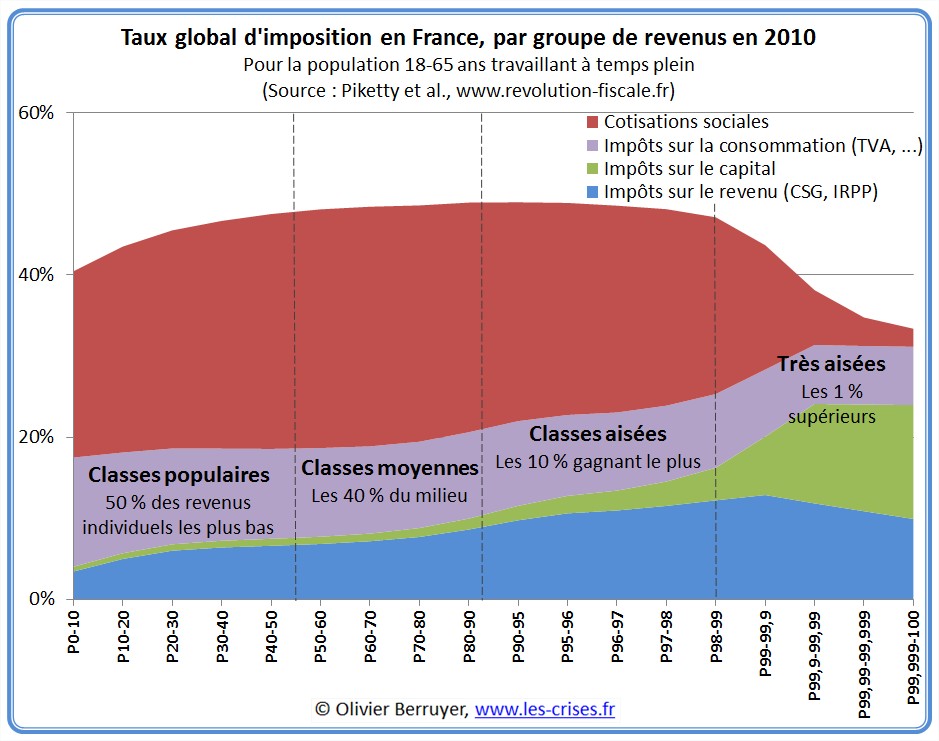 ماهية الضرائب وتنظيمها الفني
47
2-2- سعر الضريبة
بعد تحديد وعاء الضريبة يتطلب الأمر تحديد ما يمكن استقطاعه من ذلك الوعاء كضريبة وهو ما يعرف بسعر الضريبة والذي يمكن تعريفه بأنه نسبة الضريبة إلى وعائها. والعلاقة أو النسبة بين الضريبة ووعائها تتخذ صورتين:
السعر القيمي: ويتمثل في صورة نسبة مئوية من قيمة الوعاء بعد تقديره بالنقود.
السعر النوعي: ويتمثل في صورة مبلغ نقدي معين عن كل وحدة كمية (وزن، حجم، مساحة...) من وعاء الضريبة.
48
وتطبق الأسعار القيمية على الضرائب المباشرة غالبا كالضرائب على الدخل ورأس المال، أما الأسعار النوعية فتطبق على الضرائب غير المباشرة غالبا كالضرائب الجمركية وضرائب الاستهلاك.
وتختلف درجة العدالة التكليفية التي تحققها الضرائب تبعا لطريقة تحديد سعرها. وهنا تبز مشكلة الإختيار بين السعر النسبي أو السعر التصاعدي.
ماهية الضرائب وتنظيمها الفني
49
2-1- طرق تحديد سعر الضريبة
قد يكون سعر الضريبة نسبيا وهو ذلك السعر الذي يبقى ثابتا مهما تغير وعاء الضريبة مثال ذلك أن تفرض ضريبة على الدخل بسعر 20% وأن يبقى هذا السعر ثابتا وينطبق على جميع الدخول صغيرها وكبيرها. أما الضريبة التصاعدية فهي تلك الضريبة التي يتغير سعرها تبعا لتغير وعاء الضريبة ارتفاعا أو انخفاضا مثال ذلك فرض ضريبة على الدخل المنخفض بسعر 10%، فرض ضريبة على الدخل المتوسط بسعر 15%، وفرض ضريبة على الدخل المرتفع بسعر 20%. وعليه فالسعر التصاعدي هو ذلك السعر الذي يتصاعد تبعا لتصاعد وعاء الضريبة.
50
أنواع أسعار الضريبة
سعر الضريبة
سعر الضريبة
السعر التصاعدي
س4
س3
س2
س1
السعر النسبي
س0
وعاء الضريبة
وعاء الضريبة
ماهية الضرائب وتنظيمها الفني
ماهية الضرائب وتنظيمها الفني
51
51
ما يعاب على الضريبة النسبية أنها لا تتميز بالعدالة الضريبية، فمثلاً إذا كان سعر الضريبة النسبي 20% وكان دخل أحد الأفراد 10 آلاف دينار شهرياً، فإنه يدفع ضريبة تعادل 2000 دينار. بينما إذا وجد فرد آخر دخله 100 ألف دينار شهريا فإنه يدفع ضريبة تعادل 20000 دينارا.
وهنا يتضح أن ثقل الألفي دينار على المواطن الفقير صاحب الدخل 10 آلاف دينار أكبر من ثقل 20 ألف دينارا كضريبة لصاحب الدخل المرتفع 100 ألف دينار.
ماهية الضرائب وتنظيمها الفني
52
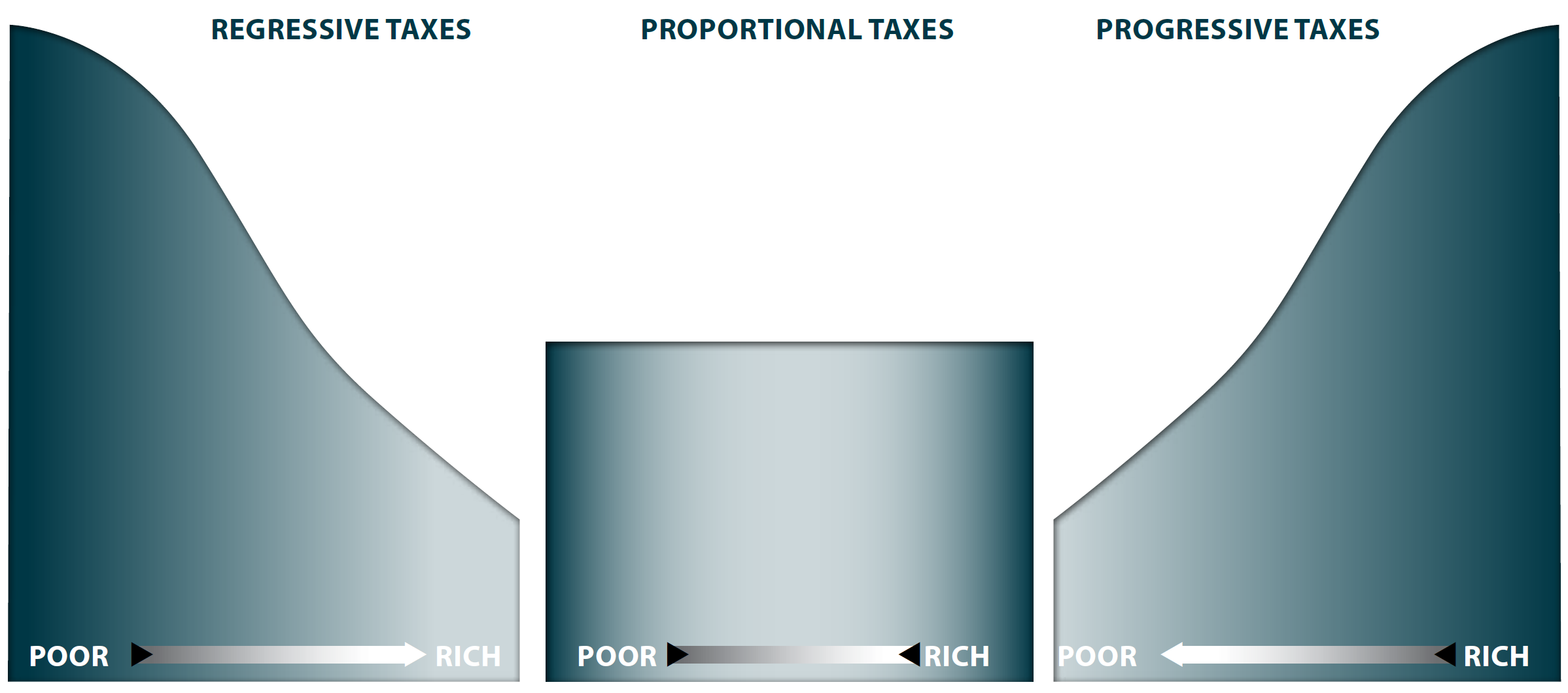 ماهية الضرائب وتنظيمها الفني
ماهية الضرائب وتنظيمها الفني
53
53
أيد الفقهاء التقليديون الضريبة النسبية بعدة مبررات منها أنها تسوى في المعاملة بين الممولين، وأنها ثمن للخدمة التي تقدمها الدولة، ومن ثم يجب أن يكون الثمن واحدا قلت الكمية المشتراة أو كثرت، كما انتقدوا الضريبة التصاعدية بأنها تخفض الميل للإدخار والاستثمار.
أما الكتاب المحدثون فيبررون الضريبة التصاعدية بحجة اقتصادية مقتضاها أن الضريبة التصاعدية تضمن العدالة الحقيقية بين الممولين استناداً إلى مبدأ المنفعة المتناقصة للنقود، وحجة اجتماعية وهى أنها تحد من التفاوت بين الدخول والثروات وتقرب الفوارق بين الطبقات.
54
2-2- الصور الفنية للتصاعد الضريبي
يمكن تقسيم الصور الفنية للتصاعد الضريبي على أساس أنواع الأسعار كما يلي:
أ) التصاعد بالطبقات (التصاعد الإجمالي)
وهي تقسيم الدخل إلى عدة طبقات وتفرض الضريبة على الممول حسب الطبقة التي يقع فيها دخله مثلا:
الطبقة الأولى: أقل من 20000 دينار سنويا  10% 
الطبقة الثانية: من 20001 إلى 40000 دينار سنويا 15% 
الطبقة الثالثة: من 40001 إلى 60000 دينار سنويا 20% 
الطبقة الرابعة: ما زاد عن 60000  دينار سنويا 25%
55
وبناء على ذلك فإن كان لمواطن دخل 60000 دينار مثلا فإنه يقع في الطبقة الثالثة ويدفع ضريبة بمعدل 20%.
أي يدفع ما يعادل: 60000 × 20%  = 12000 دينار
ويعاب على هذا الأسلوب عدم العدالة لأن ارتفاع الدخل من 60000 إلى 60001 دينار مثلا أي الزيادة بمقدار دينار واحد فقط تؤدى إلى انتقال الممول من الطبقة الثالثة إلى الطبقة الرابعة أي يدفع: 60001 × 25% = 15000,25 دينار. أي أن الزيادة في الضريبة كبيرة جدا (3000,25 دينار).
ماهية الضرائب وتنظيمها الفني
56
ب) التصاعد بالشرائح
في هذا التصاعد يقسم الدخل أو وعاء الضريبة إلى عدة شرائح أو أقسام متساوية (أو غير متساوية) يخضع كل منها لسعر ضريبة مختلف يتصاعد كلما انتقلنا من شريحة إلى شريحة أعلى كما يوضح ذلك الجدول الموالي:
الشريحة الأولى: 20000 دينار الأولى ...	 10% 
الشريحة الثانية: 20000 دينار التالية ...	 15% 
الشريحة الثالثة: 20000 دينار التالية ...	 20% 
ما زاد عن ذلك  .............................. 25%
فإذا بلغ دخل فرد 60000 دينار فإنه يدفع الضريبة على شرائح كما يلي:
57
20000 ×  10%  = 2000
 20000 ×  15%  = 3000
 20000 ×  20%  = 4000 
 ـــــــــــــــــــــــــــــــــــــــــــــــــــــ
إجمالي الضريبة يعادل:  9000 دينار وهو ما يجعل متوسط السعر الحقيقي للممول: 15%.
وهنا نجد أن هذا الأسلوب يحقق العدالة في توزيع العبء الضريبي لأنه إذا حدث وارتفع الدخل إلى 60001 دينار أي زاد بـ دينار واحد أدى ذلك إلى زيادة الضريبة إلى  9000,25 دينار (أي بزيادة: 1 × 25% = 0,25 دينار فقط).
58
مقارنة بين مبلغ الضريبة في ظل ثلاثة أنواع مختلفة من النظم الضريبية
ماهية الضرائب وتنظيمها الفني
59
3) تحقيق العدالة الضريبية
تتحقق العدالة الضريبية إذا خضع جميع من هم في مركز اقتصادي واحد لعبء ضريبي متساو. وحتى يتحقق ذلك يتطلب الأمر أن يتوفر في النظام الضريبي صفة الشخصية وأن يتجنب الازدواج الضريبي وأن يكافح التهرب الضريبي.
سوف نركز في هذا الفرع على شخصية الضريبية فقط.
60
تتصف الضريبة بصفة الشخصية إذا ما كانت تراعي الظروف الشخصية للممول ومركزه المالي وحالته الاجتماعية وما عليه من أعباء، أما إذا كانت الضريبة لا تراعي شخصية الممول على الإطلاق وإنما ينحصر اهتمامها بالمال المتخذ وعاء لها فإنها تعتبر من الضرائب العينية. ولذا فإن هذه الأخيرة تتنافى ومبدأ العدالة غير أنها تتميز بعدم إمكان التهرب منها لأنها تنصب على عناصر ظاهرة من الثروة لا تأخذ بالاعتبارات الشخصية التي تفسح المجال أمام التهرب كما أن نفقات تحصيلها منخفضة نسبيا.
ماهية الضرائب وتنظيمها الفني
61
وتعتبر الضرائب غير المباشرة بطبيعتها ضرائب عينية لأن الشخص الذي يشتري السلعة الخاضعة للضريبة أو يباشر التصرف أو الواقعة المنشئة للضريبة يكون عادة مجهولا لدى السلطات المالية، فلا يمكن أن تدخل شخصيته ومركزه المالي وحالته الاجتماعية في اعتبارها. بينما تقبل الضرائب المباشرة بطبيعتها أن تكون شخصية، وتعتبر الضريبة على مجموع الدخل خير مثال للضريبة الشخصية لأنها تراعي كل ظروف الممول من حيث مقدار دخله وأعبائه العائلية وديونه وحالته الاجتماعية.
وعناصر شخصية الضريبة كثيرة، نكتفي باستعراض أهمها:
ماهية الضرائب وتنظيمها الفني
62
أ) إعفاء الحد الأدنى اللازم للمعيشة
هناك نسبة ما من دخل كل شخص تخصص لمواجهة نفقات معيشته، يسميها البعض حد الكفاف أي القدر الضروري اللازم للفرد وأسرته للمحافظة على كيانهم. ولقد عمدت معظم التشريعات الضريبية إلى تقرير حد أدني من دخل الأفراد يعفي بالكامل من الضريبة، بحيث يصبح الذي يحصل منهم على دخل سنوي دون هذا الحد غير خاضع للضريبة، فلا يعد الشخص ممولا إلا إذا زاد مجموع دخله عن حد الإعفاء المقرر، ولا تفرض الضريبة إلا على المقدار الزائد.
والحكمة من إعفاء هذا الحد من الضرائب هي تمكين أصحاب الدخول الصغيرة من إشباع حاجتهم الضرورية.
63
ماهية الضرائب وتنظيمها الفني
63
كما تقتضي الحكمة أيضا أن تحمل الطبقات الفقيرة بنصيبها العادل من الأعباء الضريبية، فلما كانت هذه الفئة تتحمل عبئا ثقيل نسبيا من الضرائب غير المباشرة، فلا بد أن يعفى جزء من مداخيلها من الضرائب المباشرة حتى تتم بذلك المقاصة بين هذين النوعين من الضرائب وتتحقق العدالة الضريبية. ويجد هذا الإعفاء مسوغا له في كون الإنسان وهو مصدر للقوة العاملة يصيبه التدهور بسبب العمل وإعفاء الحد الأدنى اللازم للمعيشة إنما يعني إعفاء القدر اللازم لاستمرار حياة الإنسان ولتعويض ما يفقده من قوة بسبب العمل.
أنواع الضرائب، عدالتها وآثارها الاقتصادية
64
ماهية الضرائب وتنظيمها الفني
64
ب) التخفيف بسبب الأعباء العائلية
يفسر هذا التخفيف هو الآخر بالرغبة في المقاصة بين أعباء الضرائب غير المباشرة وأعباء الضرائب المباشرة فالمتزوجون الذين يعولون عددا كبيرا من الأولاد يستهلكون أضعاف ما يستهلكه العزاب وبالتالي يتحملون جانبا أكبر من عبء الضرائب غير المباشرة، فمن العدالة إذن أن تخفف عن كاهلهم من أعباء الضرائب المباشرة المفروضة عليهم. أي أن التخفيف من الضريبة سوف يعوض الآباء بعض الزيادة في نفقتهم بسبب ازدياد عدد الأولاد.
والحكمة من هذا التخفيف هي تمكين العائلة من الحصول على إحتياجاتها الأساسية.
65
ماهية الضرائب وتنظيمها الفني
65
كما يرجع التخفيف من عبء الضرائب بسبب الأعباء العائلية أساس إلى مراعاة المساواة في التضحية بين الممولين عند فرض الضرائب، وهذا المبدأ يقتضي النظر إلى مقدرة الممولين المالية وليس إلى مبلغ الدخل في ذاته، فإذا وجد ممولان يتساوى دخلهما، أحدهما أعزب والآخر متزوج وله أولاد مثلا، فلا جدال في أن مقدرة الأعزب المالية تعتبر أكبر من مقدرة الممول المتزوج صاحب الأولاد، وينبني على ذلك وجوب تخفيف عبء الضرائب عن الأخير تبعا لنقص مقدرته المالية.
أنواع الضرائب، عدالتها وآثارها الاقتصادية
66
ماهية الضرائب وتنظيمها الفني
66
ج) التمييز في سعر الضريبة حسب مصدر الدخل
تراعي التشريعات الضريبية تنويع سعر الضريبة المفروضة على دخل كل مصدر من مصادر المداخيل حسب درجة بقائه، بحيث يرتفع السعر الذي يتحمله الدخل كلما كان أطول بقاء، فتفرض سعرا منخفضا على الدخل الناشئ من العمل، وسعرا مرتفعا على الدخل الناتج من رأس المال، وسعرا متوسطا على الدخل الناشئ من إشتراك العمل ورأس المال معا.
أنواع الضرائب، عدالتها وآثارها الاقتصادية
67
ماهية الضرائب وتنظيمها الفني
67
وتبرر المعاملة التمييزية للدخل الذي مصره العمل في أنه معرض للانقطاع أو النقصان لكون صاحبه عرضة للبطالة أو المرض أو التقدم في السن، كما أن الذي يعتمد على العمل في الحصول على دخل مضطر إلى ادخار جزء من دخله تحوطا للمستقبل واتقاء المخاطر التي قد يتعرض لها، وهذا ما يقلل من مقدرته على دفع الضريبة، في حين أن الدخل المتأتي من رأس المال يتحقق لصاحبه دون عناء بالإضافة إلى أنه يتمتع بقدر من الثبات.
ماهية الضرائب وتنظيمها الفني
68
د) التصاعد في سعر الضريبة تبعا لتزايد وعاء الضريبة
من وسائل تحقيق شخصية الضريبة رفع سعر الضريبة تبعا لارتفاع المادة الخاضعة لها وهو ما يعرف بالتصاعد في سعر الضريبة. فمن شأن التصاعد أن يحقق المساواة في التضحية بين الممولين بعكس السعر النسبي، الذي سبق وأن عرفنا أنه لا يحقق ما يجب من عدالة، لأن اقتطاع 2000 دينار مثلا من دخل يبلغ 10000 دينار بسعر نسبي 20% سوف يحرمه من إشباع بعض ضرورياته، أما الشخص ذو الدخل 100ألف دينار فإنه لا يحرم بعد اقتطاع ضريبة 20 ألف دينار إلا من بعض كمالياته لأنه سيحتفظ لنفسه بـ 80 ألف دينار وهو مبلغ كاف لإشباع جميع حاجاته الضرورية وبعض كمالياته.
69
ماهية الضرائب وتنظيمها الفني
69
ولكي تصبح الضريبة عادلة يجب أن تحقق المساواة في التضحية بين الممولين بجعل سعرها تصاعديا أي يزداد بازدياد الدخل. ونجد مبررا للتصاعد في سعر الضريبة في نظرية تناقص المنفعة، حيث أن المنفعة الحدية للنقود تتناقص كلما زادت كميتها، فمنفعة الدينار عند الشخص صاحب الدخل البالغ 100 ألف دينار أقل من منفعة الدينار عند الشخص الذي يبلغ دخله 10000 دينار. كما يجد تصاعد الضريبة أحد مسوغاته في نظرية المقدرة التكليفية، حيث أن القدرة المالية (المقدرة التكليفية) للغني أكبر من المقدرة التكليفية لمن هو أقل غنى.
ماهية الضرائب وتنظيمها الفني
70